Оқу қүралдары
Әр қайсының астына атын жаз.
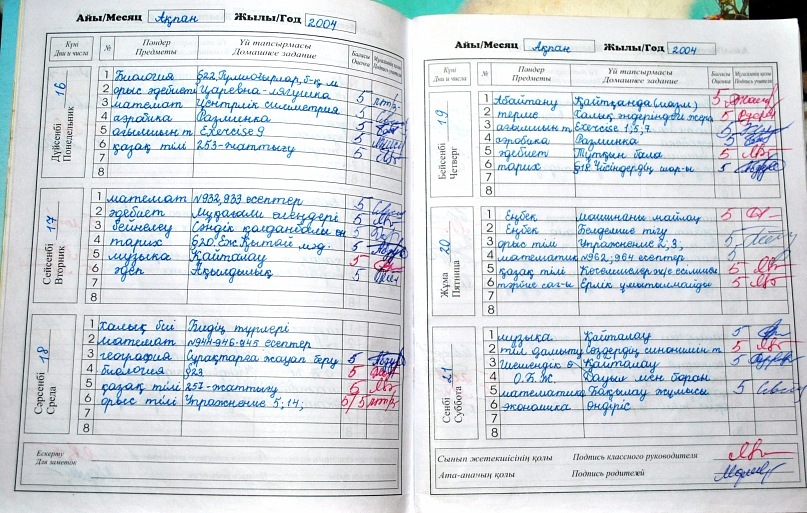 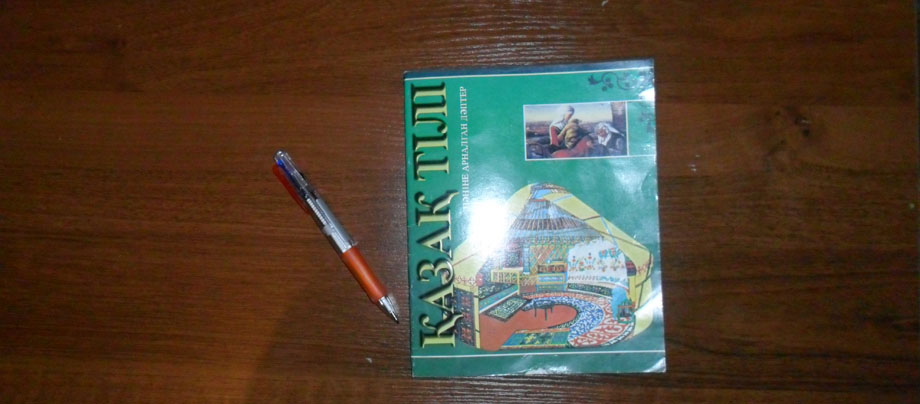